Уважаемые, первоклассники!

Поздравляем вас с окончанием учебного года!

       Одна ступенька позади —Закончен первый класс!Умеешь ловко вычитатьИ складывать на раз.Любую вывеску теперьТы можешь прочитать.Играя, просто и легкоВсе-все вокруг узнать!За лето силы наберись,Она ведь пригодится,Чтоб осенью за парту сестьИ хорошо учиться.

   Классные руководители: 
                               Бизякина Ольга  Николаевна
                                Кикоть Юлия Валериевна
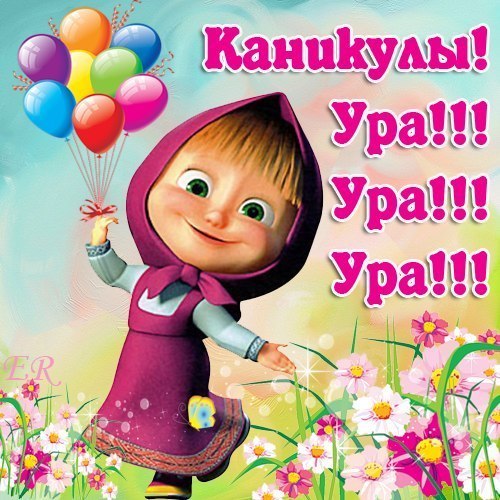 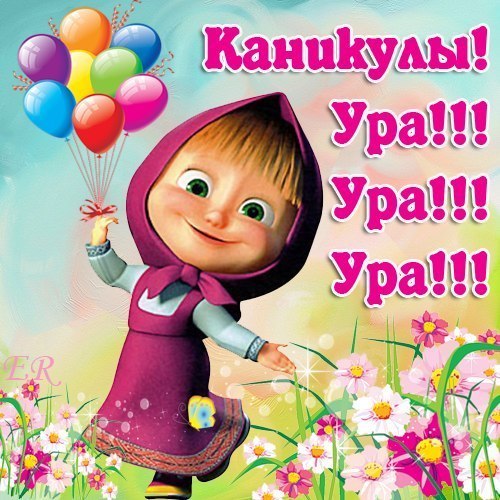 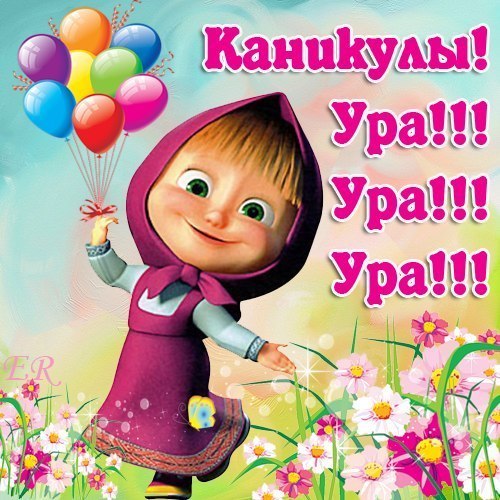 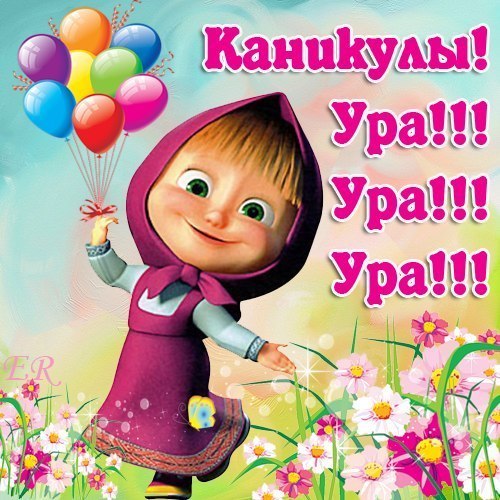